Verbo ser
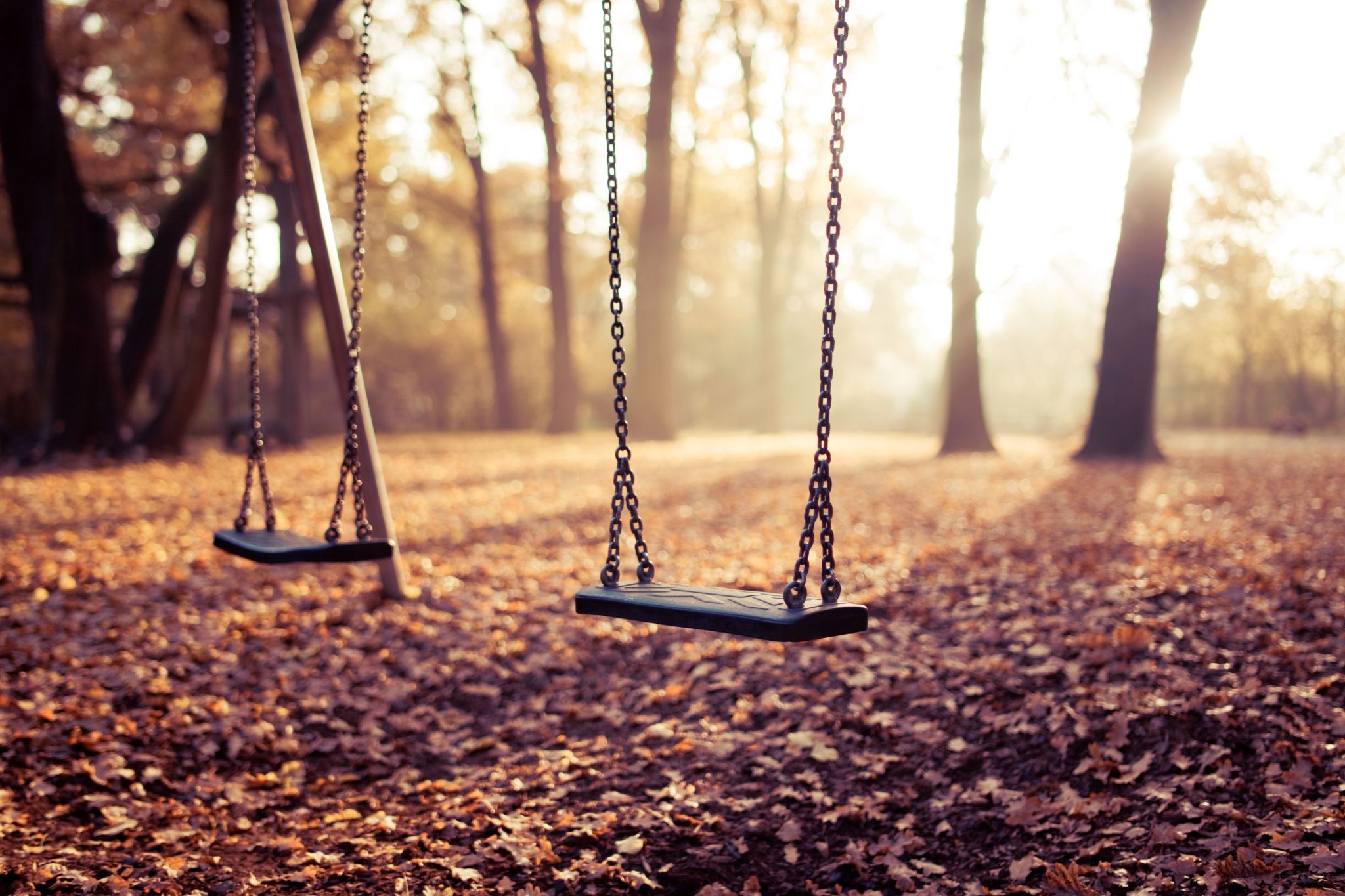 ¡Hola year 6!
The verb 'SER'
- The meaning of the verb to be, in Spanish is divided into two verbs 'estar' and 'ser'.- We use each of these verbs in different actions or situations, even though the English translation is the same for both. In Spanish we have to use them at the right times, because they do not mean the same thing.
SER
Conjugación del verbo ser (Conjugation of the verb to be)
We use the verb SER 
when we talk about ...
When we use the verb ''SER'' ?
Características ( characteristics):
Ella es inteligente.  She is smart
   Nacionalidad ( nationality):
Yo soy inglés.   I am English
   Relación ( relationship):
Él es mi amigo.    He is my friend
   Pertenencia ( belonging):
Es mi gato.    It is my cat.
   Profesión ( profession):
Tú eres estudiante.    You are a student
   Tiempo ( time):
Hoy es sábado.    Today is Saturday
Son las dos de la tarde. 
It is two in the afternoon
The pronouns have been messed up!! Match each pronoun with its verb form and write it correctly as in the example.
El lápiz ( son / es ) mío.
Vosotros ( somos/ sois) tímidos
Ellos (son / es) italianos.
Nosotros (somos / soy) profesores.
Tú (somos / eres) rubio.
Ella (es / soy) alta.
Vosotros (son /sois) solidarios.
Yo (es / soy) ordenada.
Choose which is the correct verb form. Pay close attention to the pronoun
Complete the sentences using the correct verb 'SER' form.
Use:   Somos    Sois    Es    Soy   Son     Es
Sois    Es    Eres   Son
Ella _es_ increiblemente simpática.
Ellos _______ tan diferentes.
Nosotros ________ tal para cual.
Vosotros ________praticularmente sociables.
_______ mi perro Coky.
Ellos ________ tus padres.
Yo _______ española.
Tú ________ medio italiano medio alemán.
Vosotros _______ muy amigos.
Él ______ un atleta olímpico.
The pronouns have been messed up!! Match each pronoun with its verb form and write it correctly as in the example.
El lápiz ( son / es ) mio.
Vosotros ( somos/ sois) tímidos
Ellos (son / es) italianos.
Nosotros (somos / soy) profesores.
Tú (somos / eres) rubio.
Ella (es / soy) alta.
Vosotros (son /sois) solidarios.
Yo (es / soy) ordenada.
Choose which is the correct verb form, pay close attention to the pronoun
Complete the sentences using the correct verb 'SER' form.
Use:   Somos    Sois    Es    Soy   Son     Es
Sois    Es    Eres   Son
Ella _es_ increiblemente simpática.
Ellos __son__ tan diferentes.
Nosotros __somos__ tal para cual.
Vosotros __sois__praticularmente sociables.
__Es__ mi perro Coky.
Ellos __son__ tus padres.
Yo __soy__ española.
Tú __eres__ medio italiano medio alemán.
Vosotros __sois__ muy amigos.
Él __es__ un atleta olímpico.